All Regression monitor					Siqi
REG Monitor Procedure
Check Wukong webpage to see if there is failures (optional)
sh01:8080/reg/view-result
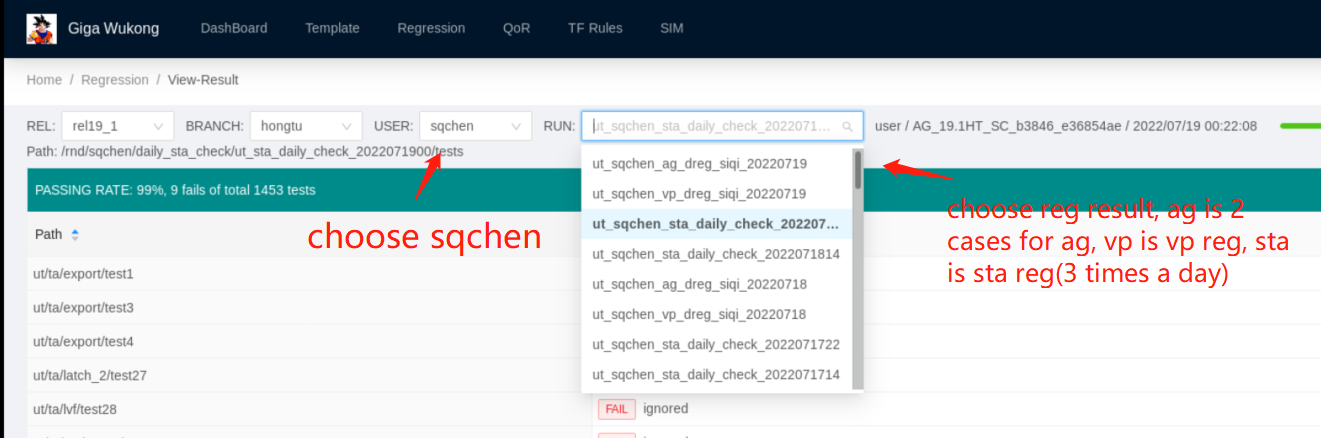 2
REG Monitor Procedure
Check catch result
VP: 
Catch log: /scratch01/rnd/sqchen/DREG/refer.txt
Result running path: /scratch01/rnd/sqchen/DREG/ut_vp_dreg_siqi_2022XX
AG: (generally no issue)
Catch log: /scratch01/rnd/sqchen/DREG_sta/refer.txt
Result running path: /scratch01/rnd/sqchen/DREG_sta/ut_ag_dreg_siqi_2022XX
STA: (3 times a day)
Catch log: /rnd/sqchen/daily_sta_check/refer.txt
Result running path: /rnd/sqchen/daily_sta_check/ut_sta_daily_check_2022XX
3
Notes
Notes
Sometimes official build compiled by IT has issues. So DREG may not work. You can “ll -rt” to see the time “refer.txt” was generated
VP starts at 1:00AM
AG starts at 2:00AM
STA starts at 6:00AM. 2:00PM and 10:00PM
VP and AG reg compiles builds to do binary search, so they can find specific person
STA reg only use builds under /ci_builds/sc_hongtu_opt_rhel6/, so because of that builds under this path may not be complete, STA binary search will get a list of commit IDs that may lead to failures
Design change or case change may mislead the binary search result.
4